SISTEMA DIGERENTE
SISTEMIDIGERENTE – RESPIRATORIO
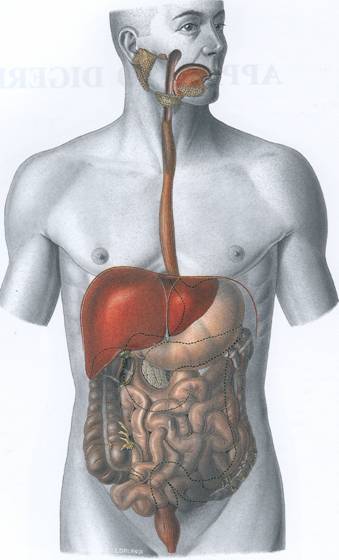 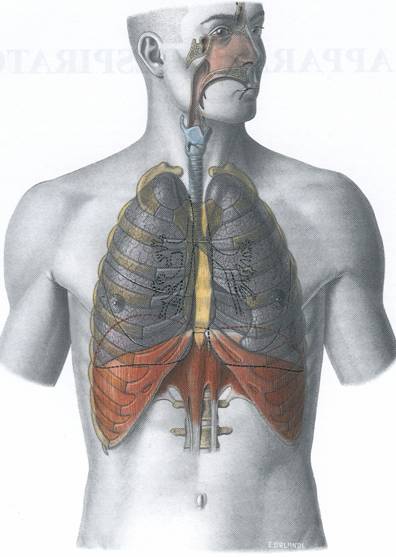 SISTEMI DIGERENTE e RESPIRATORIOCorrelazioni Morfologiche su Base Organogenetica
I Sistemi DIGERENTE e RESPIRATORIO, per quanto riguarda gli Organi Cavi che li costituiscono, sono strettamente correlati tra loro, soprattutto per la comune ORIGINE dall’ Intestino Primitivo, che è suddiviso in INTESTINO PRIMITIVO ANTERIORE, MEDIO e POSTERIORE. In particolare, se il SISTEMA DIGERENTE origina da tutte e tre le porzioni succitate, il SISTEMA RESPIRATORIO, invece, ha come struttura embrio-fetale di riferimento, soltanto l’ intestino ANTERIORE e la sua ulteriore specializzazione, INTESTINO FARINGEO
I rapporti molto stretti che si hanno tra la porzione piu’ craniale del Sistema Digerente e le Vie Aeree del Sistema Respiratorio sono dovuti alla comune derivazione embrio-fetale dall’ INTESTINO PRIMITIVO ANTERIORE (come pure dalla sua porzione denominata INTESTINO FARINGEO)
Dall’ INTESTINO ANTERIORE si origina il DIVERTICOLO LARINGO-TRACHEALE che darà origine alle VIE AEREE ed ai POLMONI
Per queste ragioni, si mantengono STRETTI RAPPORTI TOPOGRAFICI nelle Regioni CEFALICA e CERVICALE e mantengono l’ Organo in COMUNE rappresentato dalla FARINGE
DIVERTICOLO LARINGO-TRACHEALE(dall’ Intestino Anteriore)
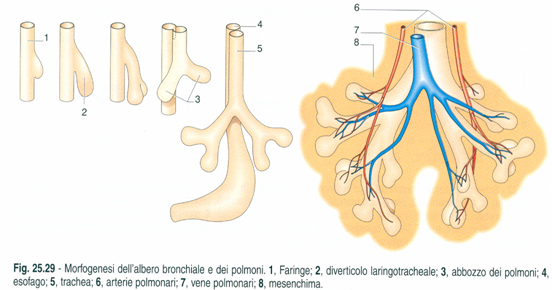 SISTEMA  DIGERENTE
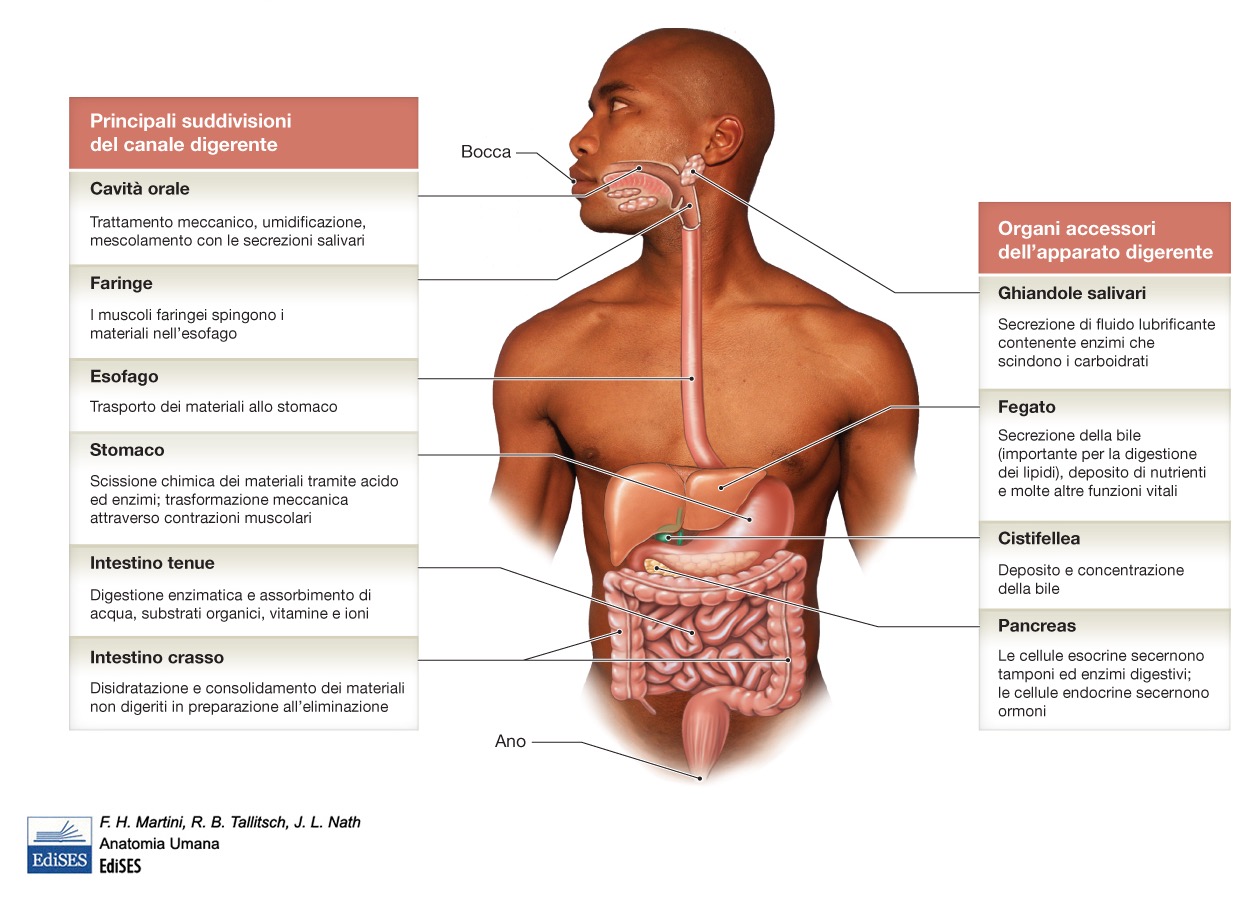 SISTEMA  DIGERENTE (1)
Il TUBO DIGERENTE può essere considerato un  ORGANO CAVO molto lungo (circa 10 metri), che assune varie denominazioni che sono quelle dei diversi Organi Cavi che lo costituiscono.
Secondo la normale progressione del Bolo Alimentare, in direzione Cranio-Caudale, si descrivono:
    - CAVITA’ ORALE E SUO VESTIBOLO
    - ORO- e LARINGOFARINGE (la Rinofaringe è 
      unicamente una Via Aerea del Sistema 
      Respiratorio)
    - ESOFAGO
    - STOMACO
    - INTESTINO:
      * TENUE: DUODENO e TENUE MESENTERIALE
      * CRASSO: CECO, COLON, SIGMA, RETTO
SISTEMA  DIGERENTE (2)
Numerosi ORGANI PIENI sono annessi al Tubo Digerente:
   GHIANDOLE EXTRAMURALI:
   - SALIVARI MAGGIORI
   - FEGATO
   - PANCREAS
   LINGUA
   DENTI
   ARCO (ANELLO) LINFATICO DI WALDEYER: TONSILLE PALATINE, FARINGEA (Vie Aeree), LINGUALE, TUBARICHE, LARINGEA (Vie Aeree)
   FORMAZIONI LINFOIDI DIFFUSE nel TUBO DIGERENTE e APPENDICE CECALE (o VERMIFORME)
CAVITà   ORALE
CAVITà  ORALE
È un ORGANO CAVO, IMPARI e MEDIANO, costituente una delle Cavità dello Splancnocranio.
In essa:
- viene introdotto il cibo;
- viene riversata la SALIVA, prevalentemente da dalle Ghiandole Salivari Maggiori;
- il cibo viene sminuzzato, ammorbidito e ne inizia la digestione chimica
La Cavità Orale si divide morfologicamente in:
CAVITA’ ORALE PROPRIAMENTE DETTA;
VESTIBOLO DELLA CAVITA’ ORALE
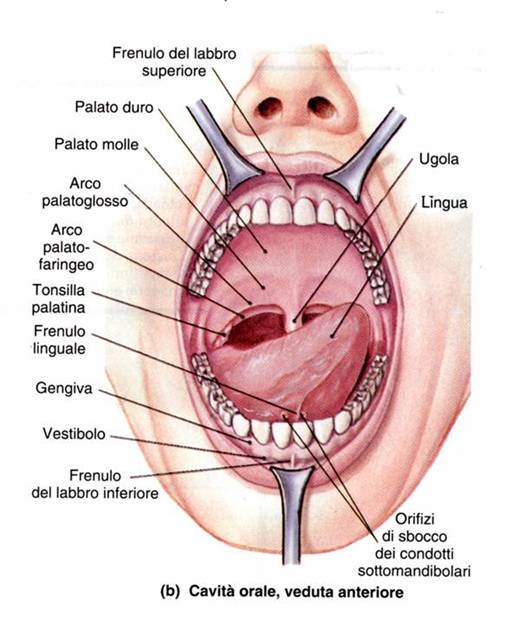 Labbra 
Guance
Vestibolo
Arcate dento-gengivali
Cavità orale 
Palato duro e molle
Lingua
VESTIBOLO DELLA CAVITà ORALE
È limitato ANTERIORMENTE dalle LABBRA e LATERALMENTE dalle GUANCE. I FRENULI LABIALI connettono sul Piano Sagittale le Labbra Superiore ed Inferiore con le rispettive Gengive
POSTERO-MEDIALMENTE è limitato dalle ARCATE GENGIVO-DENTARIE.
Il Vestibolo comunica con la CAVITA’ ORALE tramite gli Spazi Interdentali e, posteriormente, tramite i cosiddetti Spazi Retromolari
Vi sbocca il Dotto Escretore della Ghiandola Salivare Maggiore Parotide
Tramite la contrazione del Muscolo Buccinatore si provoca una Pressione Negativa nel Vestibolo, che consente l’ atto della Suzione (Succhiamento) essenziale per succhiare il Latte.
CAVITà  ORALE  PROPRIAMENTE  DETTA
Si localizza più «internamente» rispetto alle Arcate Gengivo-Dentarie. Comunica POSTERIORMENTE con la Orofaringe, tramite l’ ISTMO DELLE FAUCI, delimitato SUPERIORMENTE dal PALATO MOLLE, INFERIORMENTE dalla RADICE della LINGUA (con la TONSILLA LINGUALE) e LATERALMENTE dai PILASTRI delle FAUCI .
All’Istmo delle Fauci si localizzano le TONSILLE PALATINE.
CAVITà  ORALE  PROPRIAMENTE  DETTA
La VOLTA (o TETTO) della CAVITA’ ORALE è costituita Anteriormente dal PALATO DURO  e posteriormente dal PALATO MOLLE (Struttura Fibro-Muscolare, che può sollevarsi e tendersi nella Deglutizione, impedendo il Passaggio nella Rinofaringe del Bolo Alimentare, soprattutto i liquidi).
Il PAVIMENTO è formato da MUSCOLI SCHELETRICI, tra i quali e’ prevalente il MILOIOIDEO, che si inseriscono all’ OSSO IOIDE, localizzato nel Collo a livello di C4. 
Nel pavimento si aprono i DOTTI ESCRETORI delle Ghiandole Salivari Maggiori SOTTOMANDIBOLARE e SOTTOLINGUALE
CAVITà  ORALE  PROPRIAMENTE  DETTA
Le ARCATE GENGIVO-DENTARIE si localizzano, rispettivamente, quella superiore nell’ Osso MASCELLARE e quella INFERIORE nella MANDIBOLA.
La MANDIBOLA è coinvolta anche nella ARTICOLAZIONE TEMPORO-MANDIBOLARE), che consente i movimenti essenziali per l’apertura e la chiusura della cavità orale nella masticazione e nella fonazione.
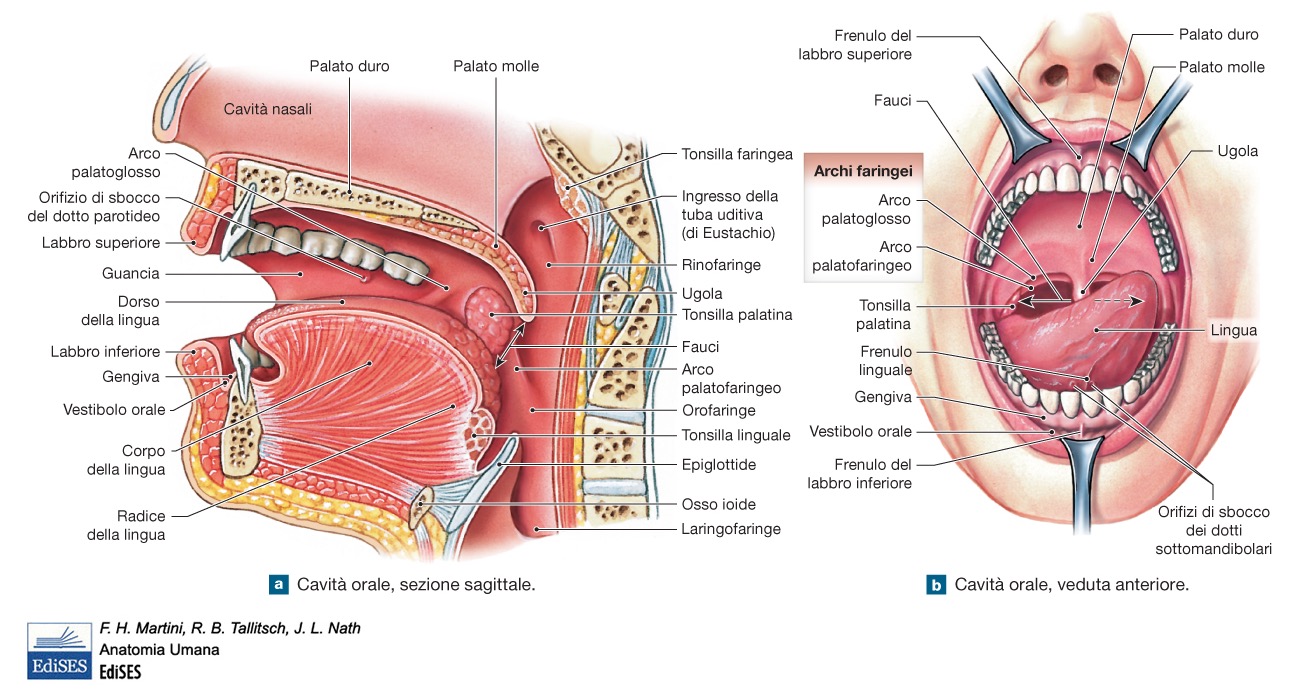 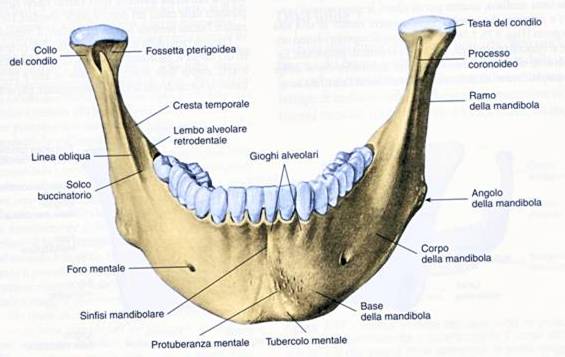 FRONTALE 
ANTERIORE
MANDIBOLA
FRONTALE POSTERIORE
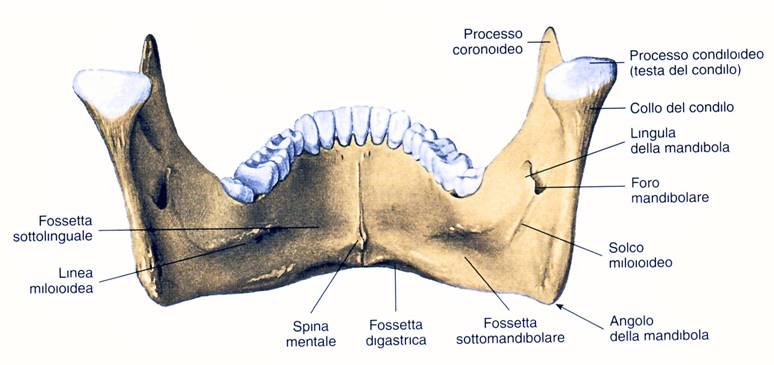 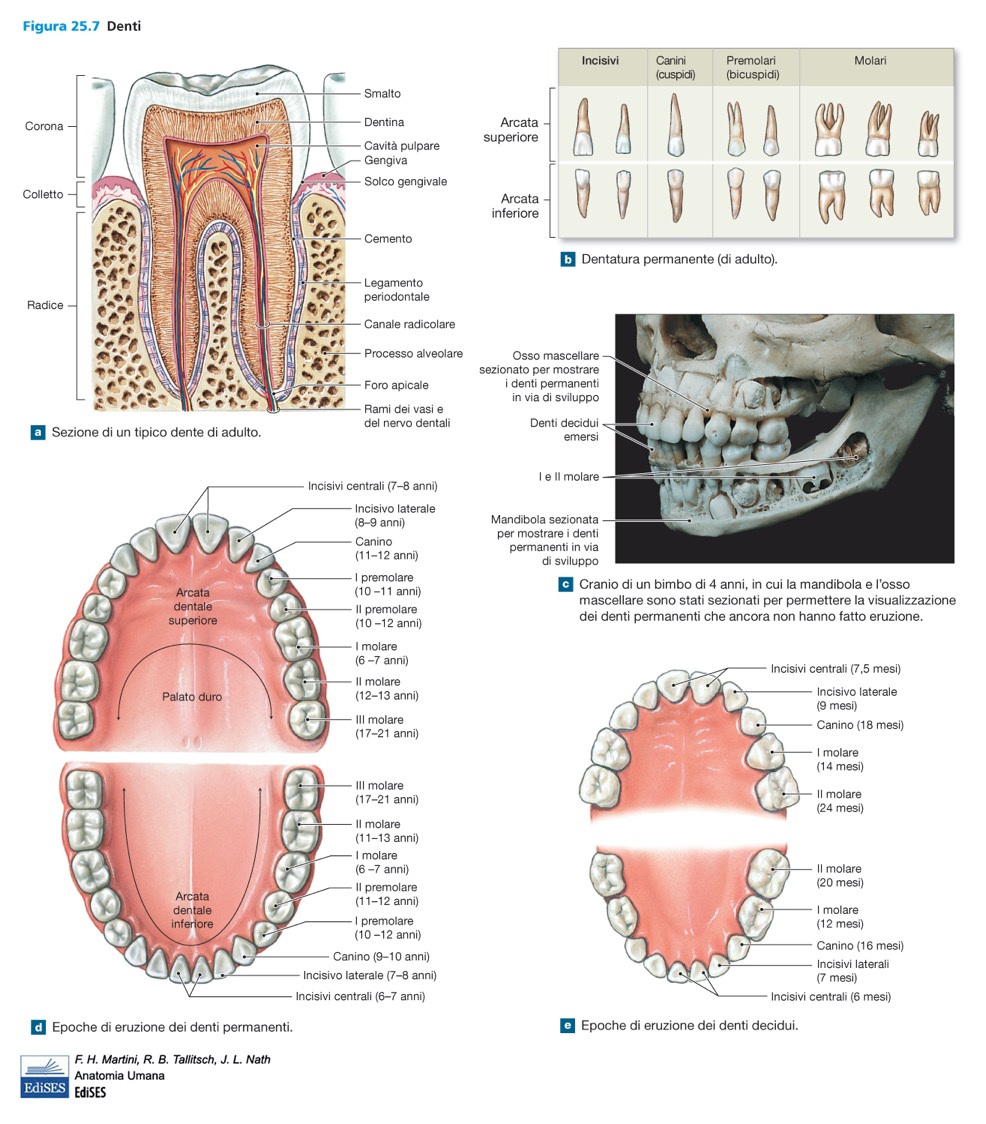 ARCATE  DENTARIE  PERMANENTI
ARCATE GENGIVO-DENTARIE
I DENTI sono Organi Pieni localizzati nei Processi Alveolari delle Ossa MASCELLARI e della MANDIBOLA e vi sono mantenuti fissi dalle strutture del PERIODONTO (in Clinica «Parodonto») costituito dal cosiddetto OSSO ALVEOLARE, LEGAMENTO PERIODONTALE, CEMENTO delle Radici Dentarie, GENGIVA (rivestita dalla Tonaca Mucosa simile a quella della Cavità Orale) con il LEGAMENTO GENGIVO-DENTALE.
I DENTI sono in numero di 32 nella cosiddetta Dentizione Permanente nell’ Adulto. Essa è preceduta, nell’ età infantile, dalla cosiddetta Dentizione Decidua (20 elementi).
Per ciascuna Arcata Gengivo-Dentaria, nella Dentizione Permanente, si riscontrano 4 Denti INCISIVI, 2 Denti CANINI, 4 Denti PREMOLARI e 6 Denti MOLARI
STRUTTURa degli elementi dentari
L’ impalcatura del Dente è costituita dalla DENTINA (Tessuto Mineralizzato), la quale delimita la CAVITA’ PULPARE, dove si localizza la POLPA DENTARIA (tessuto connettivo ricco di vasi e fibre nervose a prevalente significato dolorifico).
La porzione che sporge nella Cavità Orale è definita CORONA. In essa la Dentina è rivestita dallo SMALTO, tessuto altamente mineralizzato, ma di origine ECTODERMICA. A differenza della Dentina, lo Smalto non può rigenerarsi in caso di danno, per cui deve essere «riparato» con opportuni materiali da Odontoiatria Conservativa
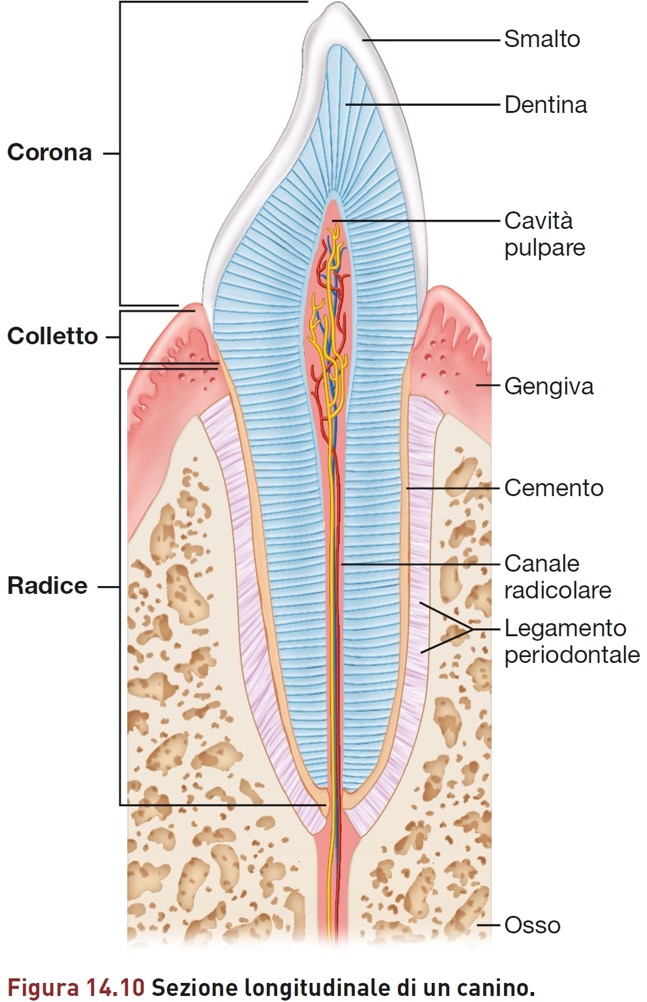 L I N G U A
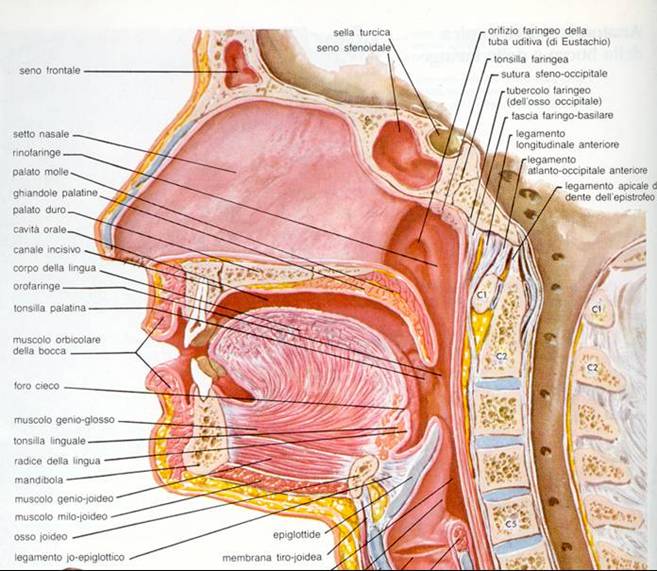 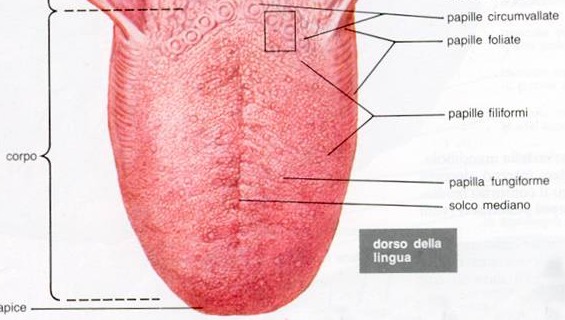 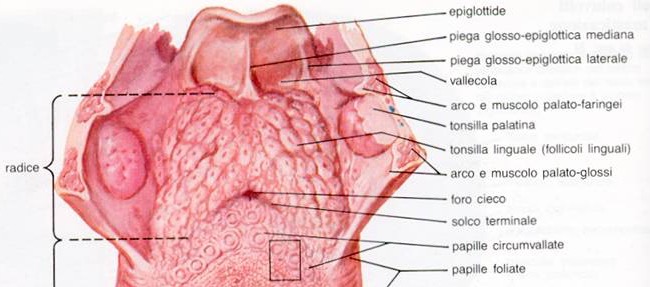 LINGUAcaratteri  generali
È un ORGANO PIENO, IMPARI e MEDIANO, localizzato nella CAVITA’ ORALE, di cui occupa quasi totalmente il Pavimento. 
È coinvolto nelle attività correlate a Funzioni DIGERENTI (Prensione del Bolo Alimentare, Rimescolamento nella Cavità Orale, Processo di Deglutizione) ed a Funzioni RESPIRATORIE (Fonazione).
Presenta una forma grossolanamente CONICA, con l’ APICE diretto ANTERIORMENTE.
È costituito da un CORPO, che ricopre il Pavimento Orale, nel quale si descrive una FACCIA SUPERIORE (o DORSO LINGUALE) ed una FACCIA INFERIORE; e da una RADICE, che profondamente si inserisce all’ Osso Ioide, tramite le strutture fibrose della MEMBRANA IO-GLOSSA e del SETTO LINGUALE LONGITUDINALE.
LINGUASTRUTTURA
È un Organo MUSCOLO-FIBROSO.
Muscoli Striati Scheletrici si inseriscono allo SCHELETRO FIBROSO (Membrana Io-Glossa e Setto Linguale Longitudinale) e sono definiti come ESTRINSECI (se l’altro attacco è posto su strutture scheletriche del cranio e del collo) oppure INTRINSECI (entrambi gli attacchi sullo Scheletro Fibroso). Tali muscoli provvedono sia allo spostamento della Lingua nel cavo orale, sia a far variare la sua forma.
LINGUASTRUTTURA
Vi si distinguono un CORPO, anteriormente, ed una RADICE, posteriormente.
Il limite tra Corpo e Radice è dato dalla cosiddetta «V» liguale (Papille Vallate). La Radice presenta la TONSILLA LINGUALE e le PLICHE GLOSSO-EPIGLOTTICHE che connettono la Lingua alla Cartilagine EPIGLOTTIDE della Laringe.
Pur essendo un Organo Pieno, tuttavia la Lingua, essendo localizzata nella Cavità Orale, presenta una TONACA MUCOSA analoga a quella della Cavità Orale e del Vestibolo, con un Epitelio Pavimentoso Pluristratificato parzialmente Cheratinizzato (a seconda delle zone piu’ o meno sottoposte a sollecitazioni meccaniche e/o termiche). Nella FACCIA SUPERIORE del Corpo la Mucosa presenta le PAPILLE LINGUALI (Filiformi, Foliate, Fungiformi e Vallate o Circumvallate).
SENSIBILITA’ GUSTATIVA(Viscerale Speciale)
Nelle Papille Linguali Foliate, Fungiformi e Vallate (o Circumvallate) si localizzano i CALICI GUSTATIVI, che sono strutture di forma SFEROIDALE. Vi si ritrovano le CELLULE GUSTATIVE che sono elementi NEUROEPITELIALI che generano impulsi nervosi in seguito a stimolazione CHIMICA, per poter identificare l’ Amaro, il Dolce, l’ Acido ed il Salato, nonché l’ «Umami» (correlato al glutamato del Dado di Brodo) e anche lo specifico gusto correlato al «grasso fritto».
Nei Calici ci sono inoltre CELLULE di SOSTEGNO e CELLULE BASALI.
I NERVI coinvolti nella SENSIBILITA’ GUSTATIVA:
- N. FACIALE (VII), N. GLOSSOFARINGEO (IX) per Radice Linguale, N. VAGO (X).
MUCOSA DELLA FACCIA SUPERIORE: PAPILLE LINGUALI
CALICIGUSTATIVI
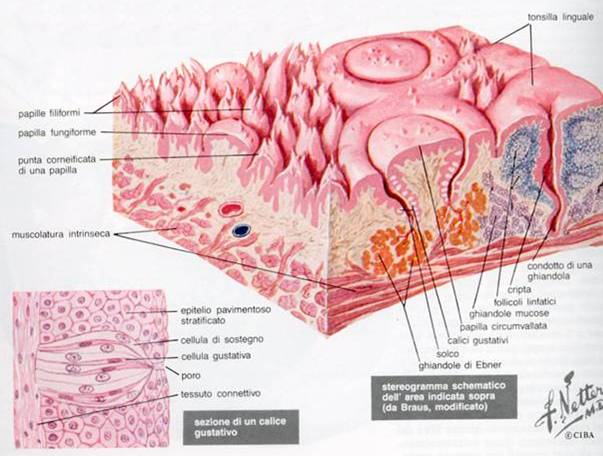 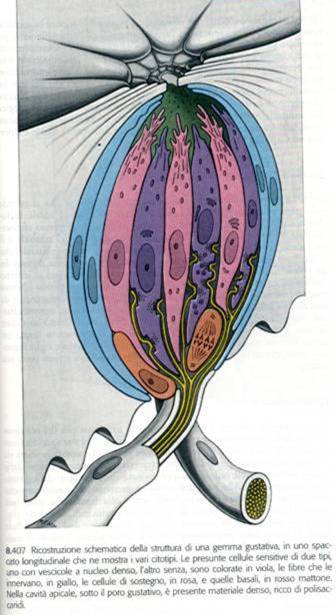 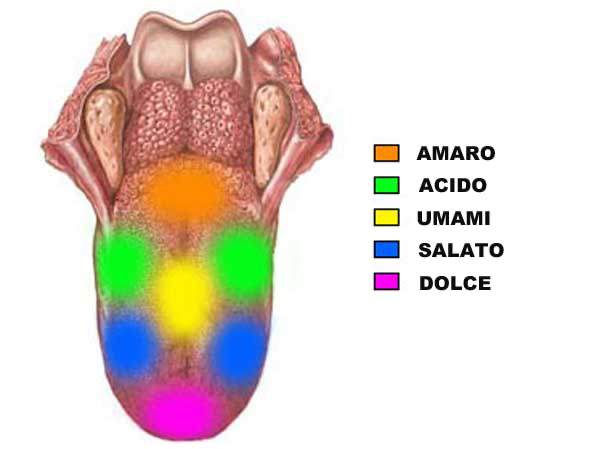 F A R I N G E
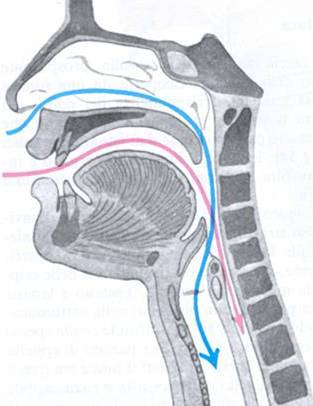 FARINGE: SCHEMATIZZAZIONEANATOMO –TOPOGRAFICA
FARINGE
ORGANO CAVO, IMPARI e MEDIANO, localizzato nella Regione CERVICALE, tra la Base del Neurocranio e C6, anteriormente alla Colonna CERVICALE 
È un ORGANO in “COMUNE” ai sistemi RESPIRATORIO e DIGERENTE: infatti, è connessa con:
   - CAVITA’ NASALI (RINOFARINGE)
   - CAVITA’ ORALE (OROFARINGE)
   - LARINGE (LARINGO- od IPOFARINGE)
Comunica inoltre con la CASSA DEL TIMPANO (dell’ ORECCHIO MEDIO) tramite la TUBA UDITIVA, il cui ORIFIZIO si apre nella RINOFARINGE
FARINGECARATTERI ANATOMO-MACROSCOPICI
Ha una forma a TRONCO di PIRAMIDE.
La BASE MAGGIORE è SUPERIORE e si inserisce alla BASE DEL NEUROCRANIO.
I MARGINI LATERALI si rapportano col Fascio VASCOLO-NERVOSO del COLLO e con la Ghiandola Salivare PAROTIDE.
La FACCIA POSTERIORE si relaziona con lo SPAZIO RETROFARINGEO.
La BASE MINORE è situata INFERIORMENTE e si prosegue con il lume dell’ Esofago.
La FACCIA ANTERIORE presenta, in senso CRANIO-CAUDALE le seguenti APERTURE
- COANE (Cavità Nasali)
- ISTMO DELLE FAUCI (Cavità Orale)
- ADITO LARINGEO (Laringe)
FARINGE: PROIEZIONE LATERALE sul PIANO MEDIANO
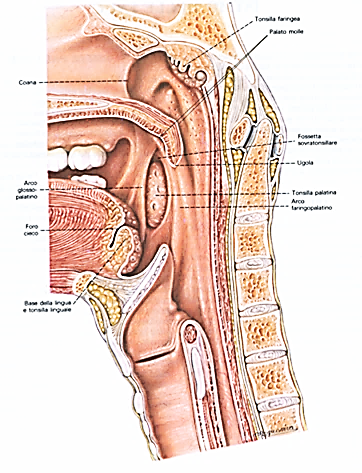 rinofaringe
orofaringe
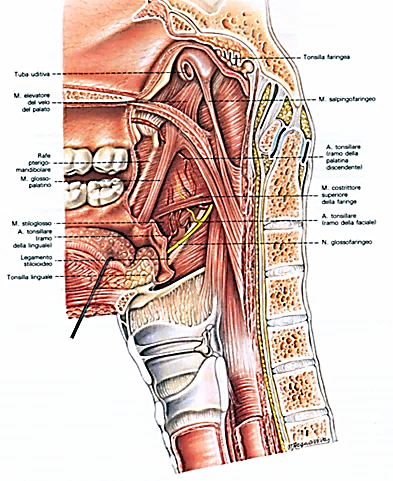 laringofaringe
FARINGE: PARETE ANTERIORE
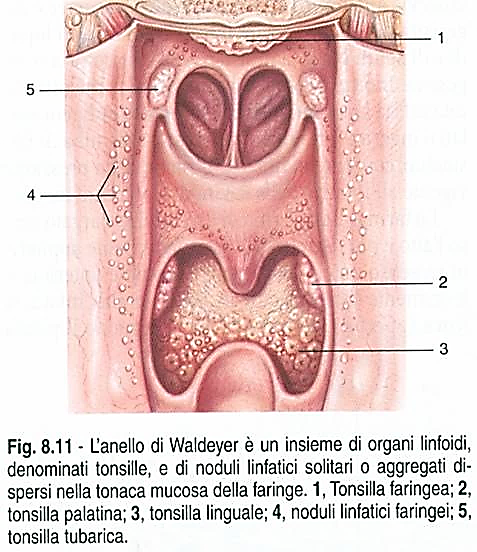 FARINGESTRUTTURA
Il Lume è rivestito da una TONACA MUCOSA:
  - EPITELIO CILINDRICO PSEUDOSTRATIFICATO CILIATO (rinofaringe) con intercalate CELLULE MUCIPARE CALICIFORMI
 - EPITELIO PAVIMENTOSO PLURISTRATIFICATO con zone di cheratinizzazione (oro- e laringofaringe)
Nella Lamina Propria si approfondano a prevalente Secrezione MUCOSA 
TONACA FIBROELASTICA (Membrana Faringo-Basilare) che ne costituisce l’ Impalcatura
TONACA MUSCOLARE con MUSCOLI STRIATI SCHELETRICI COSTRITTORI ed ELEVATORI.
TONACA AVVENTIZIA di Connettivo Fibroso.
FARINGEMUSCOLI  STRIATI  SCHELETRICI
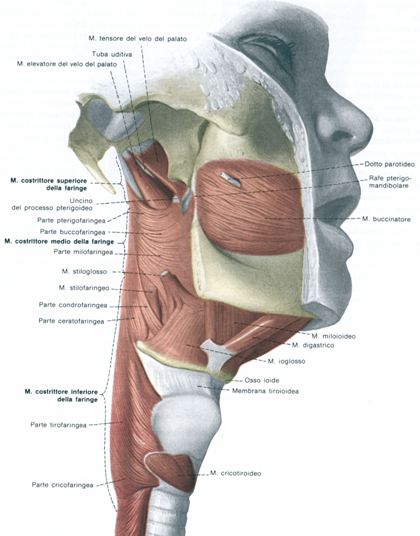 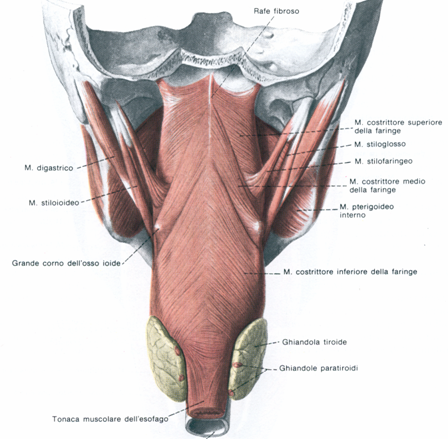 ANELLO (ARCO) LINFATICO OROFARINGEO di waldeyer
è costituito da organi pieni (rivestiti da tonaca mucosa), denominati TONSILLE, in cui prevale il TESSUTO LINFOIDE.
Le TONSILLE sono così denominate:
- TONSILLE PALATINE, organi pari all’ Istmo     delle Fauci ;
- TONSILLA FARINGEA, organo impari sulla Volta della Rinofaringe ;
- TONSILLE TUBARICHE, organo pari nella Rinofaringe, allo sbocco della Tuba Uditiva ;
- TONSILLA LINGUALE, organo impari alla Radice della Lingua ;
- TONSILLE LARINGEE, organo pari nei Ventricoli Laringei
ANELLO (ARCO) LINFATICO OROFARINGEO di waldeyer
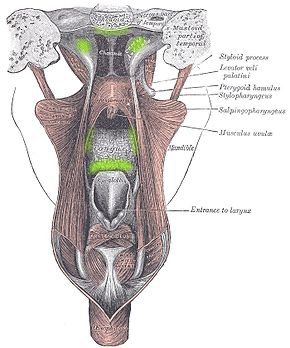 STRUTTURA delle TONSILLE(Tonsilla FARINGEA)
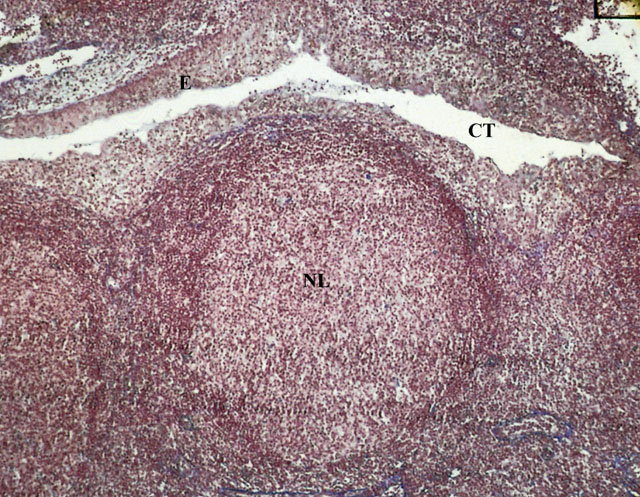 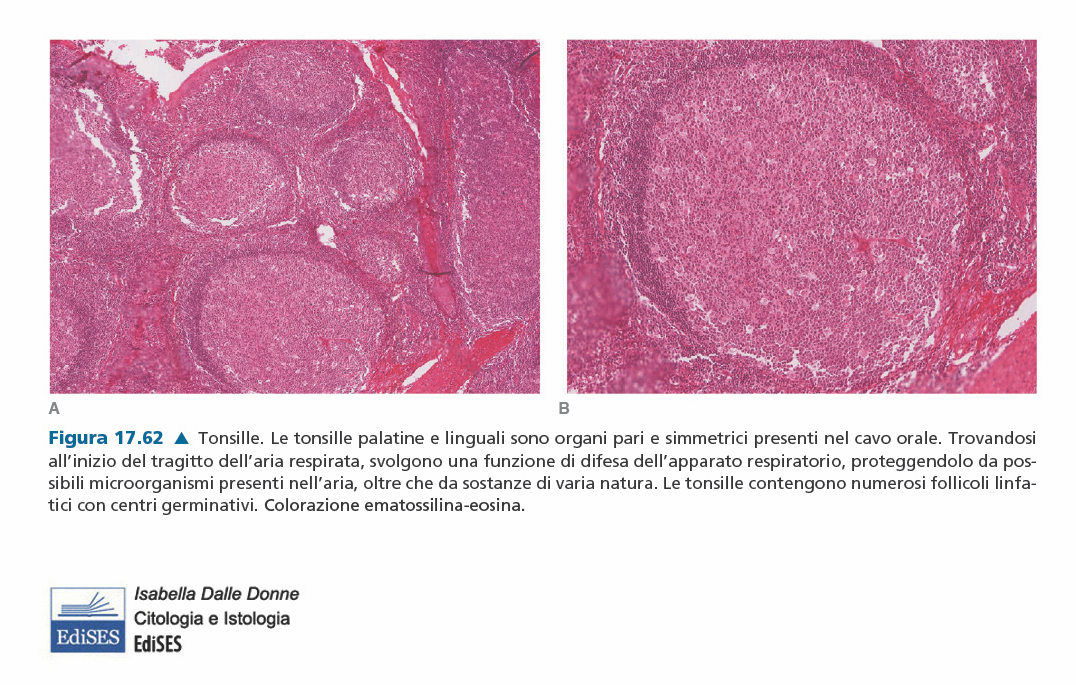 E S O F A G O
ESOFAGO
È un ORGANO CAVO, IMPARI e MEDIANO, che collega la FARINGE con lo STOMACO
Si estende tra C6 e la T10 con una lunghezza media di 25 cm
Si distinguono in senso cranio-caudale i seguenti tratti :
   - CERVICALE 
   - TORACICO o MEDIASTINICO 
   - DIAFRAMMATICO 
   - ADDOMINALE 

   Non ha un decorso rettilineo, ma presenta  curvature, correlate allo stretto rapporto con la colonna vertebrale.
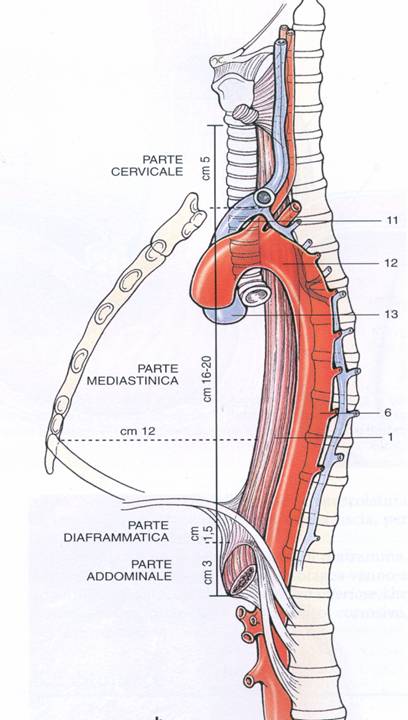 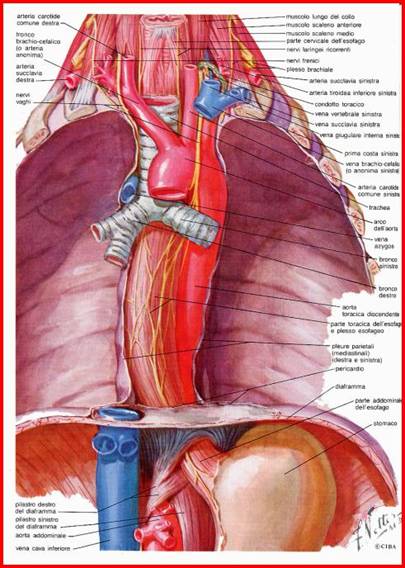 ESOFAGO: RAPPORTI CON IL PERICARDIO
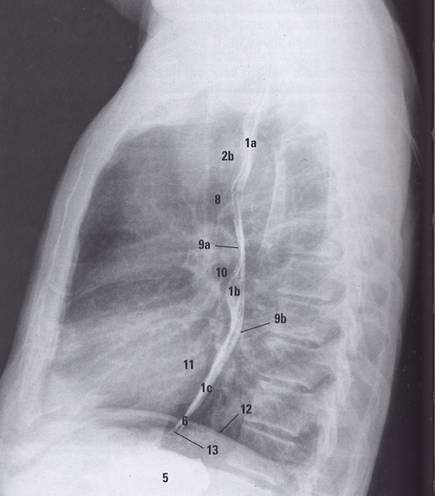 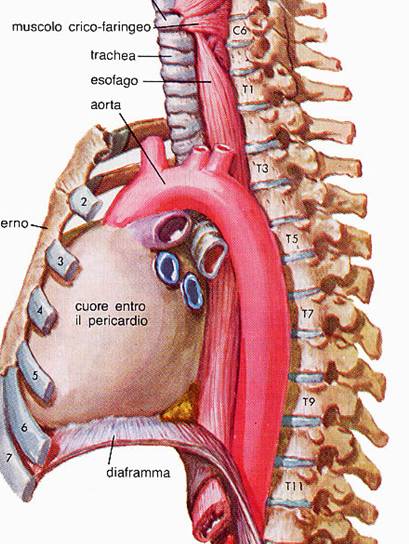 impronta aortica
bronco sinistro
atrio sinistro
Jato diaframmatico
ESOFAGOPORZIONE DIAFRAMMATICA E REGIONE CARDIALE
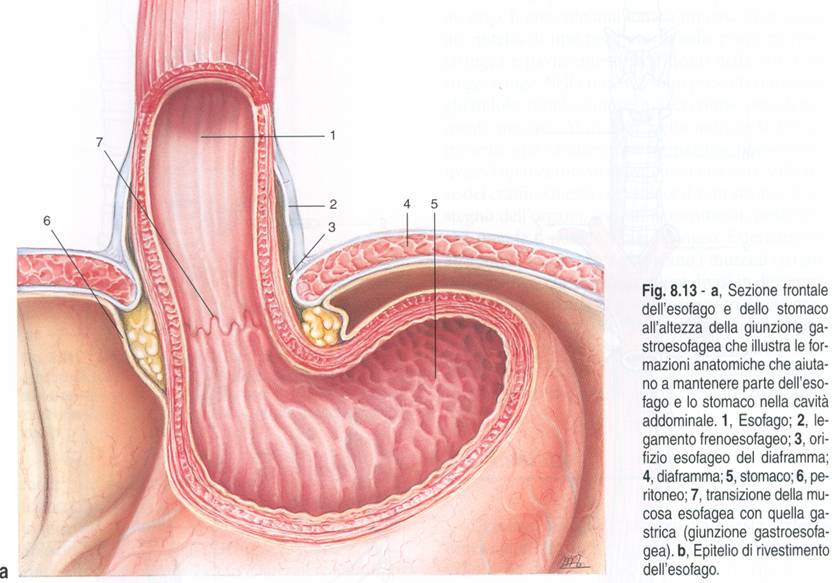 ESOFAGORAPPORTI PRINCIPALI
TRATTO DIAFRAMMATICO: nell’ attraversare l’ ORIFICIO DIAFRAMMATICO, posto antero-superiormente rispetto a quello Aortico, l’ Esofago viene «ancorato» dal LEGAMENTO (da qualche fonte, Muscolo) FRENO-ESOFAGEO, che impedisce un’eventuale Fuoriuscita dello Stomaco dalla Cavità Addominale verso il Mediastino (qualora cio’ avvenga, si parla di Ernia Iatale)
ERNIE DELLO IATO ESOFAGEO
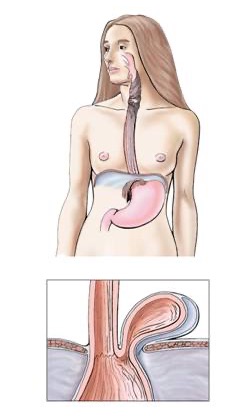 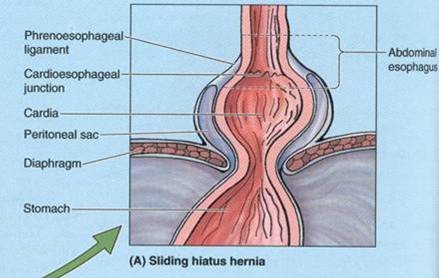 ESOFAGORAPPORTI PRINCIPALI
TRATTO ADDOMINALE: localizzato nell’ Ipocondrio Sinistro, è rivestito ANTERIORMENTE dal PERITONEO. ANTERIORMENTE si trova anche il Lobo Sinistro del FEGATO, LATERALMENTE a Sinistra il FONDO dello Stomaco, POSTERIORMENTE si rapporta con il Muscolo DIAFRAMMA, senza interposizione del Peritoneo.
ESOFAGOTRATTO ADDOMINALE
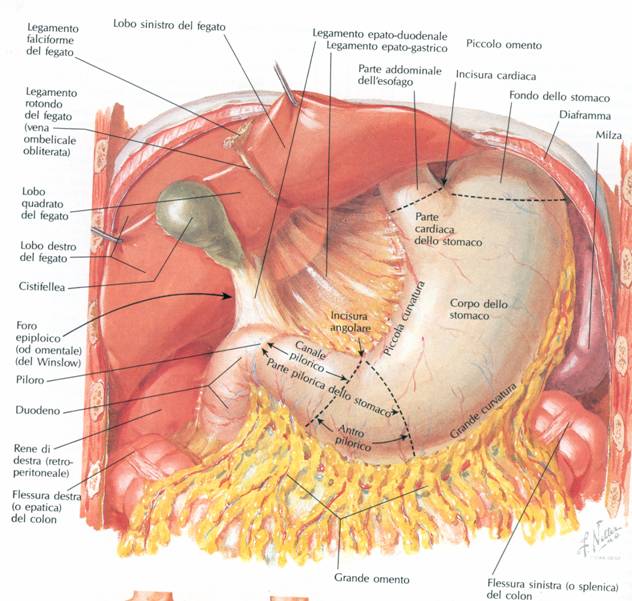 ESOFAGOSTRUTTURA
TONACA MUCOSA con EPITELIO PAVIMENTOSO PLURISTRATIFICATO non cheratinizzato

TONACA SOTTOMUCOSA con presenza di formazioni Ghiandolari Intramurali

TONACA MUSCOLARE con MUSCOLATURA STRIATA SCHELETRICA (un terzo craniale) e MUSCOLATURA LISCIA (due terzi caudali)

TONACA AVVENTIZIA che nel Tratto Addominale è SIEROSA nella parte ANTERIORE
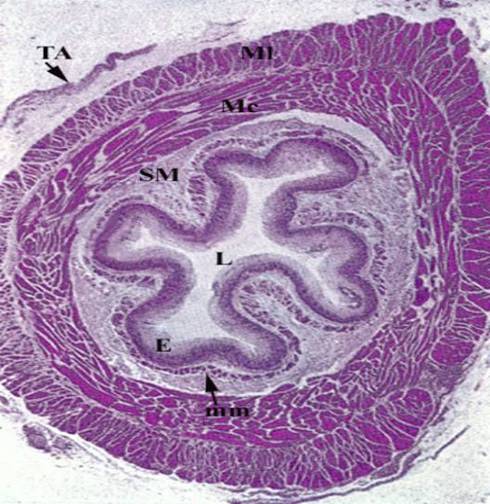 PASSAGGIO ESOFAGO-STOMACO
Nella Zona di Passaggio dall’ Esofago allo Stomaco (Zona CARDIALE), l’ EPITELIO della Mucosa da Pavimentoso Pluristratificato dell’ Esofago diviene CILINDRICO MONOSTRATIFICATO a Secrezione Mucoide (Muco Neutro) a livello del CARDIAS dello Stomaco
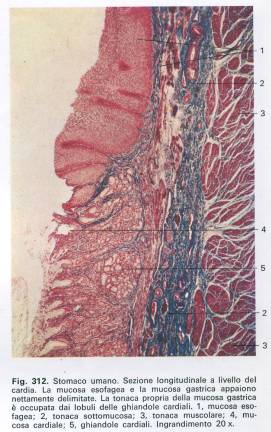 S T O M A C O
LONGITIPO 1
BRACHITIPO
NORMOTIPO
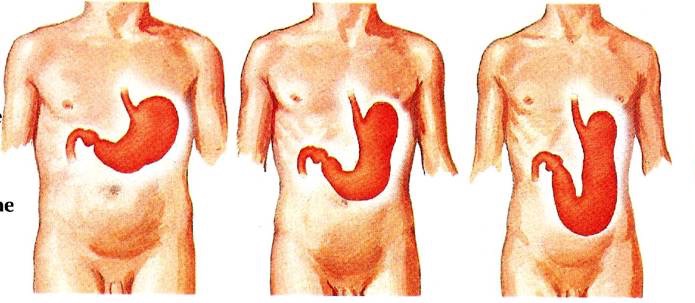 STOMACO
Organo CAVO, IMPARI e MEDIANO, localizzato nella CAVITA’ ADDOMINO-PELVICA, in particolare nell’ EPIGASTRIO (circa un sesto dell’ Organo) e nell’ IPOCONDRIO SINISTRO (circa cinque sesti).
Puo’ essere considerato come un tratto dilatato del Tubo Digerente, SACCIFORME, con l’ Asse Maggiore obliquo
Capacità 1300-1500 ml
Puo’ essere suddiviso CRANIO-CAUDALMENTE nelle PORZIONI:
 CARDIAS con ORIFIZIO CARDIALE
 FONDO
 CORPO
 PILORO con ORIFIZIO PILORICO
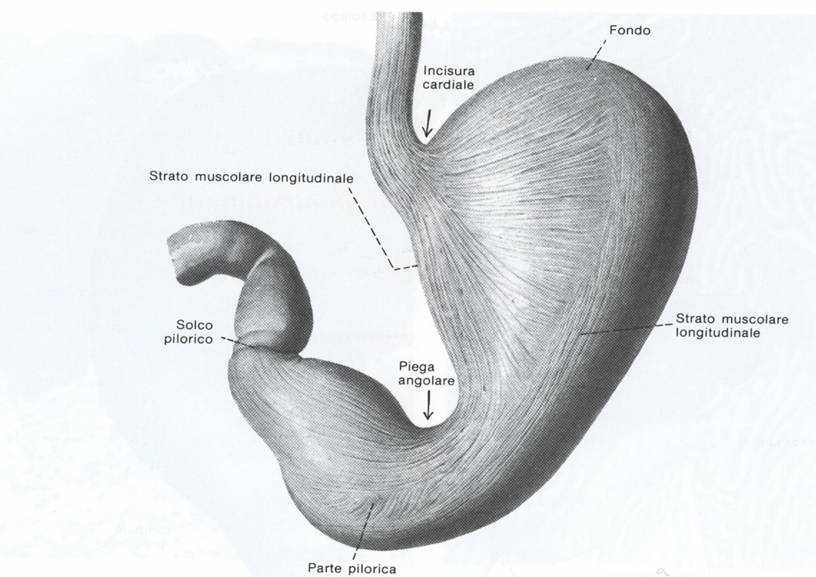 cardias
(cardia, porzione “cardiaca”)
fondo
canale
corpo
piloro
antro
STOMACOASPETTI ANATOMO-TOPOGRAFICI
RAPPORTO con la PARETE TORACICA ANTERIORE tramite lo SPAZIO SEMILUNARE di TRAUBE, compreso tra la V e la IX Costa.

RAPPORTO con la PARETE ADDOMINALE ANTERIORE tramite il TRIANGOLO di LABBE’, delimitato dal Margine ANTERO-INFERIORE del FEGATO, dall’ ARCO COSTALE SINISTRO e da un Piano Trasverso che intercetta entrambi gli Archi Costali.
RAPPORTO CON LA PARETE TORACICASPAZIO DI TRAUBE “semilunare”
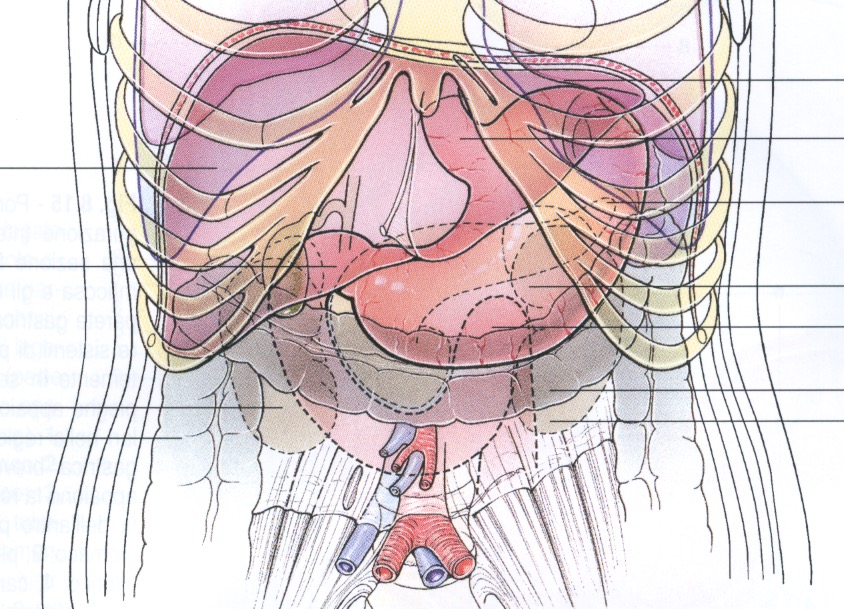 V
IX
STOMACORAPPORTI CON LA PARETE ADDOMINALE
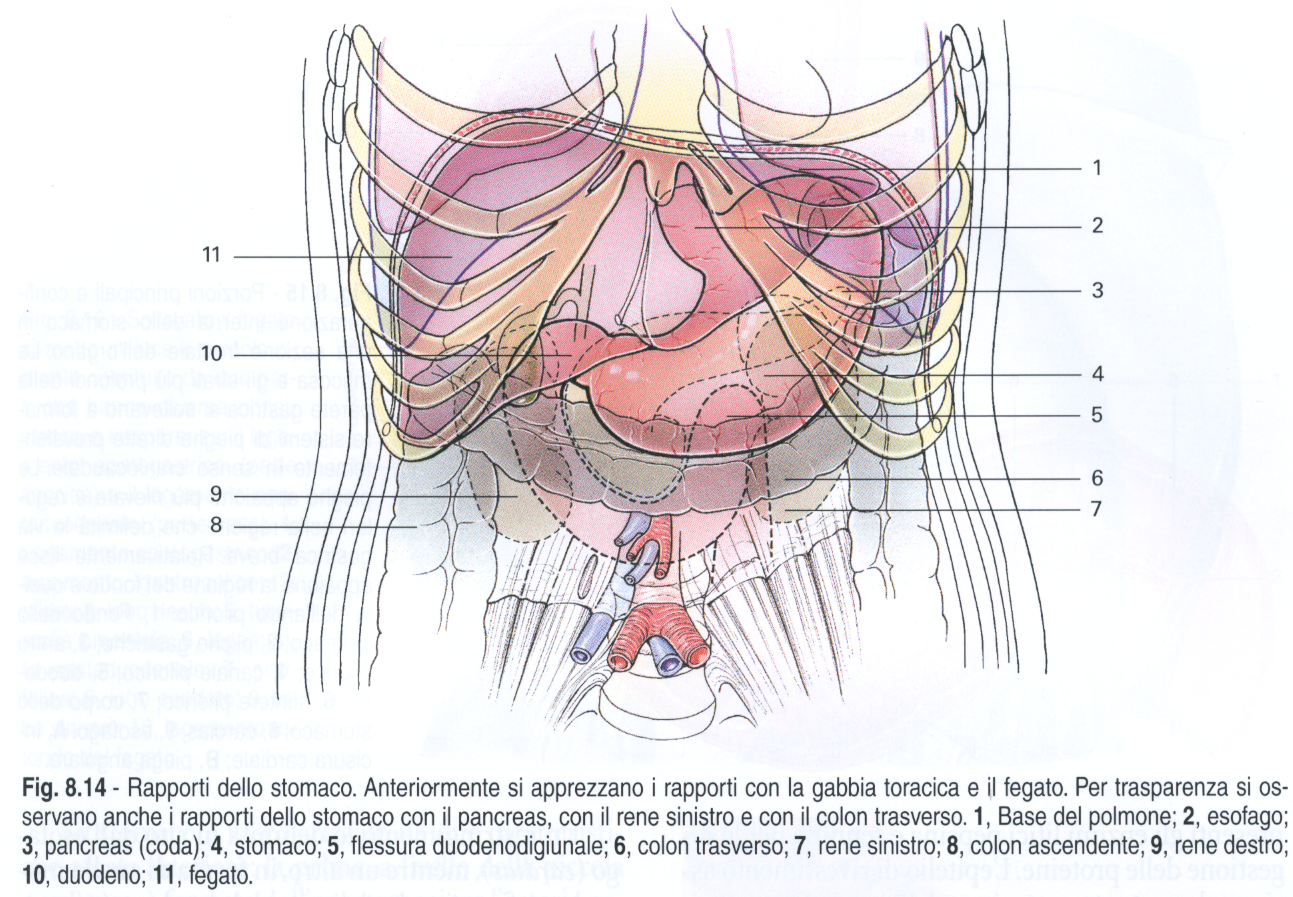 TRIANGOLO LABBE’
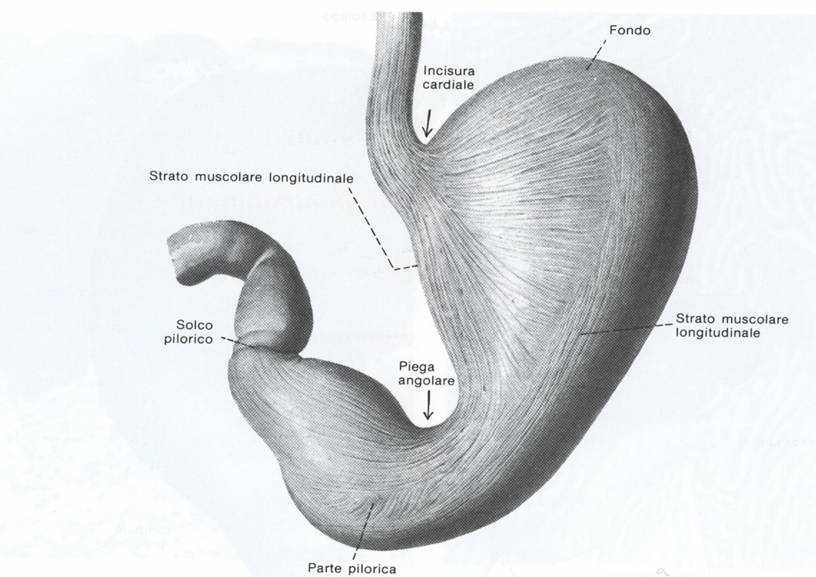 cardias
(cardia, porzione “cardiaca”)
fondo
canale
corpo
piloro
antro
STOMACO MORFOLOGIA MACROSCOPICA
Oltre alla suddivisione nelle succitate porzioni, nello Stomaco si possono evidenziare ulteriori parametri morfologici:

 FACCIA ANTERIORE
 FACCIA POSTERIORE
 PICCOLA CURVATURA (Margine Destro)
 GRANDE CURVATURA (Margine Sinistro)
STOMACORAPPORTI PRINCIPALI
Lo STOMACO si rapporta ANTERIORMENTE, oltre che con le Pareti Toracica e Addominale Anteriori, anche con il FEGATO; POSTERIORMENTE con la PARETE ADDOMINALE POSTERIORE, con il PANCREAS ed il RENE SINISTRO.
LATERALMENTE, a DESTRA, si rapporta con il DUODENO, a SINISTRA con la MILZA.
SUPERIORMENTE la regione del Fondo si relaziona, tramite il DIAFRAMMA, con la PLEURA DIAFRAMMATICA del Polmone Sinistro.
INFERIORMENTE si rapporta con il COLON ed il MESOCOLON TRASVERSO
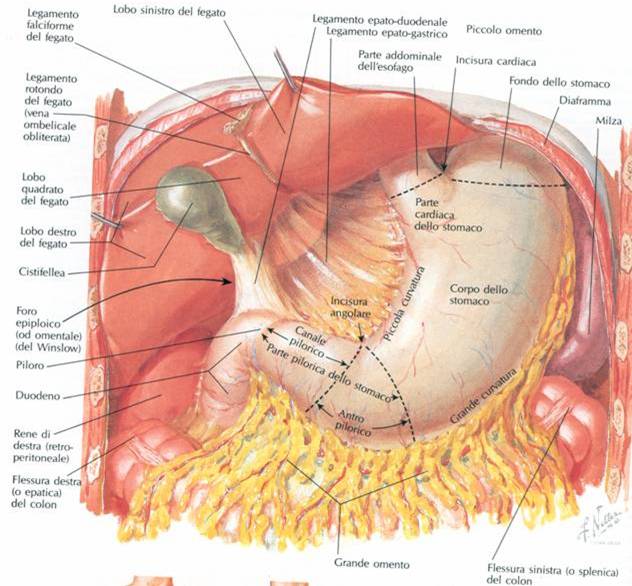 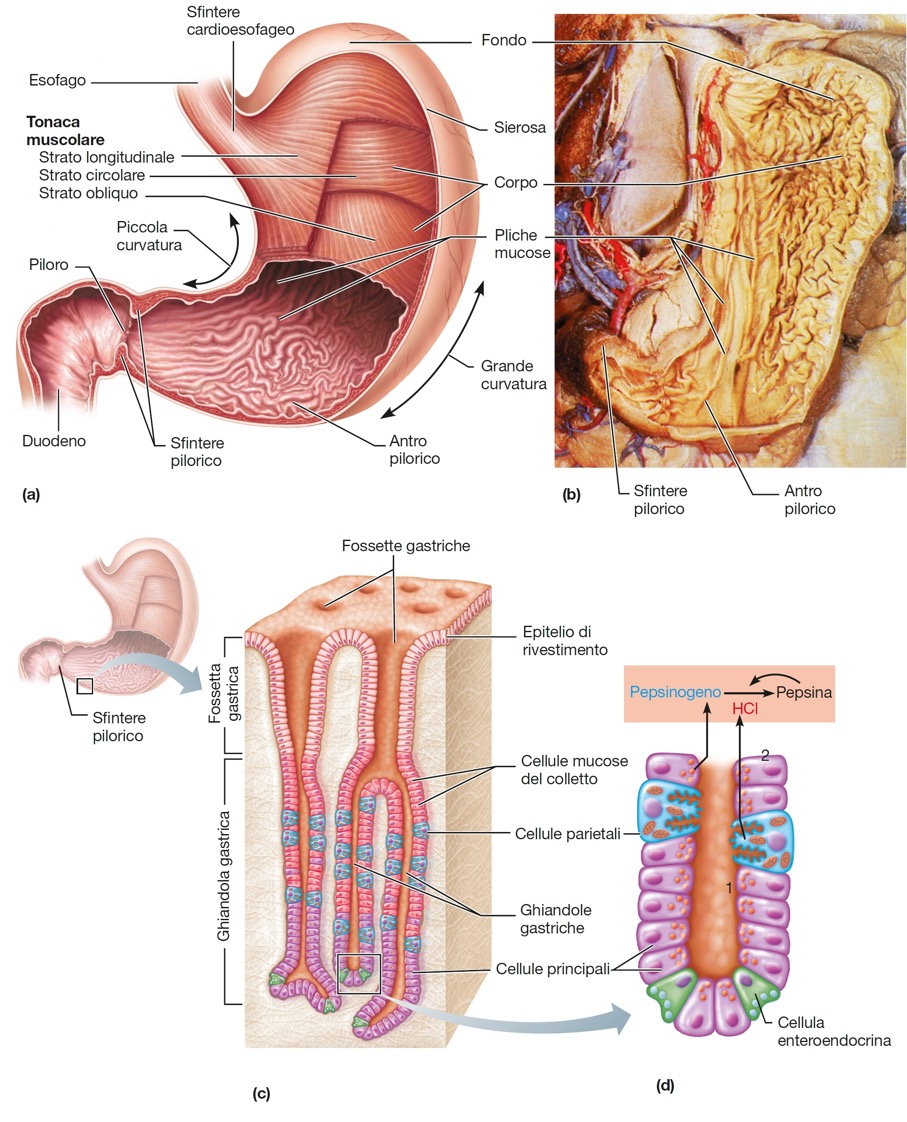 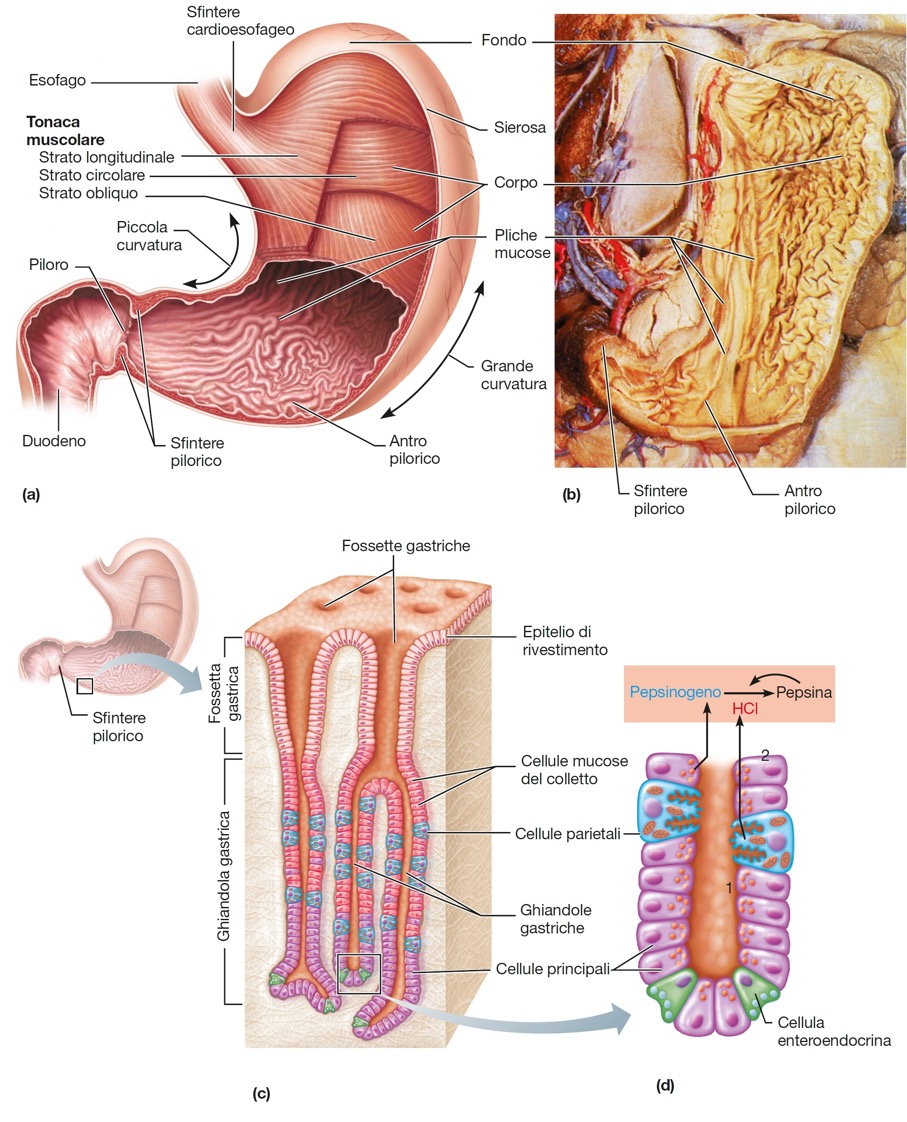 STOMACOCONFIGURAZIONE  INTERNA
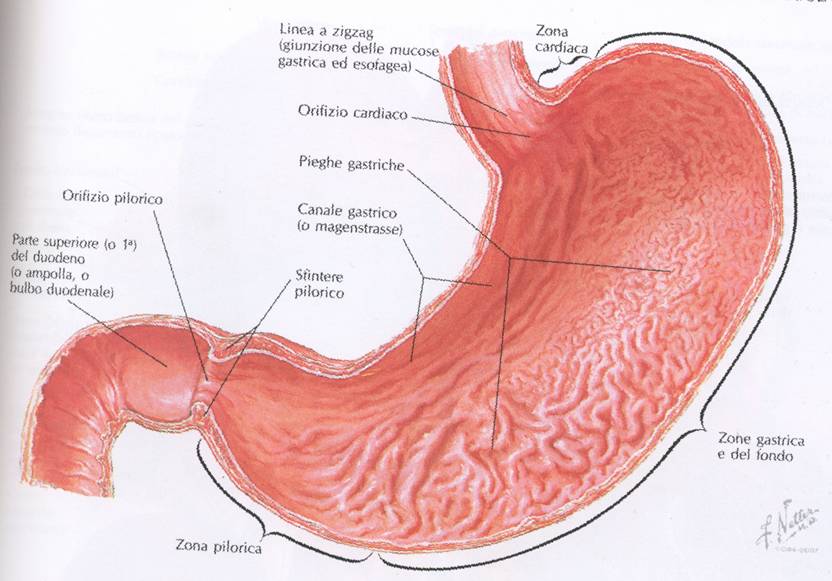 STOMACO CONFIGURAZIONE INTERNA
Nel vivente, tramite l’ Esame Endoscopico (GASTROSCOPIA), il rivestimento del Lume appare di un COLORITO GRIGIO ROSEO

Presenta, nello STATO DI RIPOSO (ossia quando è VUOTO), le PIEGHE (o Pliche) GASTRICHE, che prevalentemente seguono la direzione dell’ ASSE LONGITUDINALE ed appaiono ANASTOMIZZATE tra loro

Al contrario, NON si rilevano ANASTOMOSI delle pieghe in corrispondenza della PICCOLA CURVATURA (la cosiddetta «MagenStrasse-Via del Cibo», perché si immaginava una preferenziale progressione del bolo alimentare in questa parte della cavità dello Stomaco)

Ad ORGANO RIEMPITO di bolo alimentare, si osservano i SOLCHI PERMANENTI
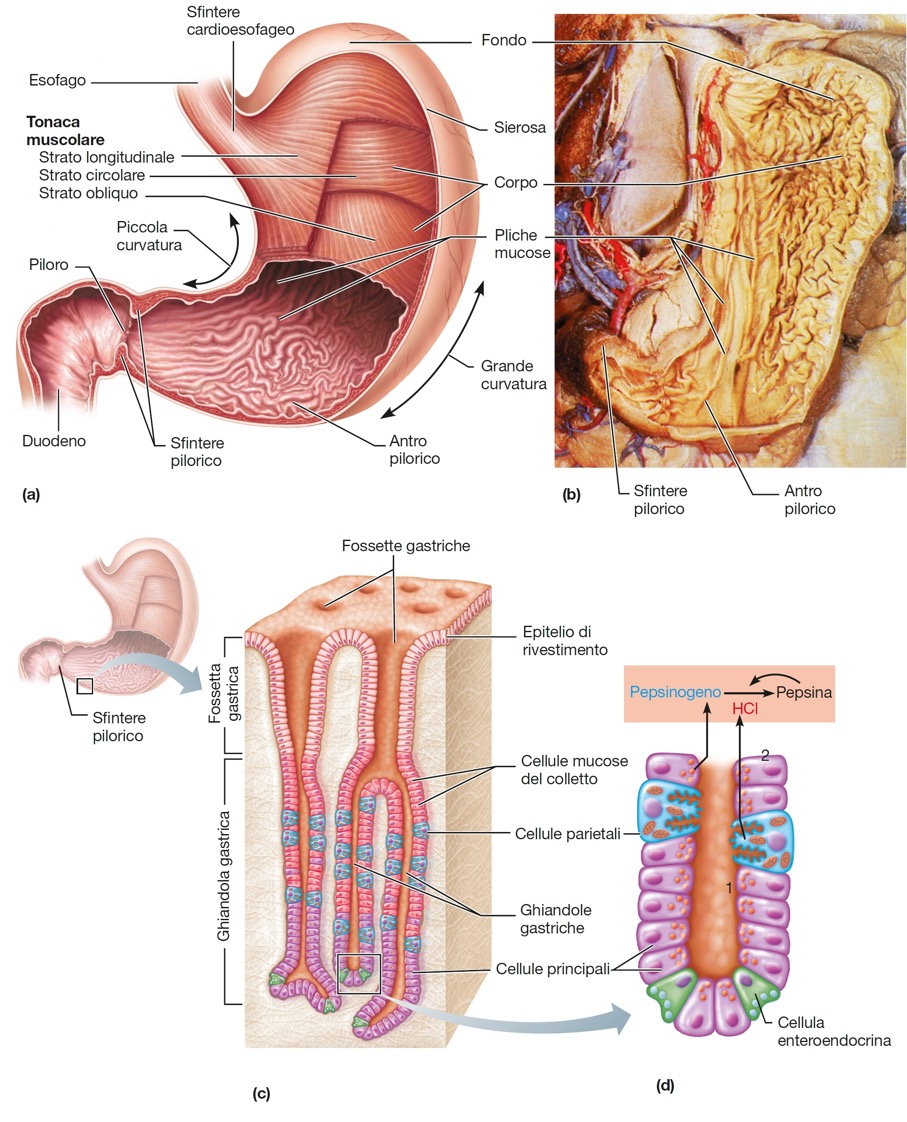 STOMACOSTRUTTURA ANATOMO-MICROSCOPICA
TONACA MUCOSA con Epitelio Cilindrico Monostratificato a Secrezione MUCOIDE (Muco Neutro), e Lamina Propria con GHIANDOLE (CARDIALI, PROPRIAMENTE DETTE, PILORICHE) 
TONACA SOTTOMUCOSA: Tessuto Connettivo con Vasi Sanguiferi e Linfatici e Plesso Nervoso Autonomo Sottomucoso di Meissner
TONACA MUSCOLARE di Muscolatura Liscia con 3 strati: Obliquo interno, Circolare intermedio e Longitudinale esterno. Vi si trova il Plesso Nervoso Autonomo Muscolare di Auerbach
TONACA ESTERNA prevalentemente Sierosa Peritoneale, tranne la parete posteriore del Fondo (Avventizia)
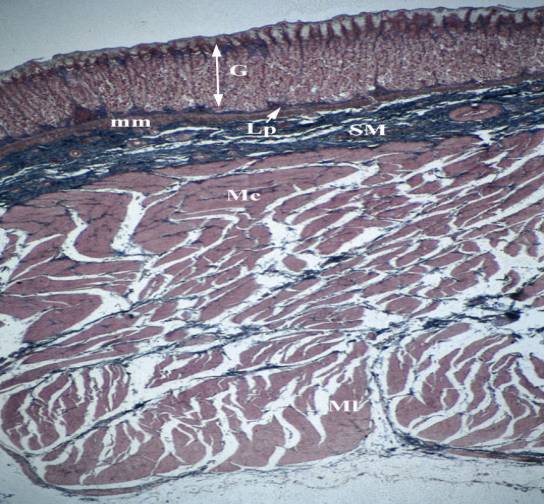 GIUNZIONE ESOFAGO-GASTRICA
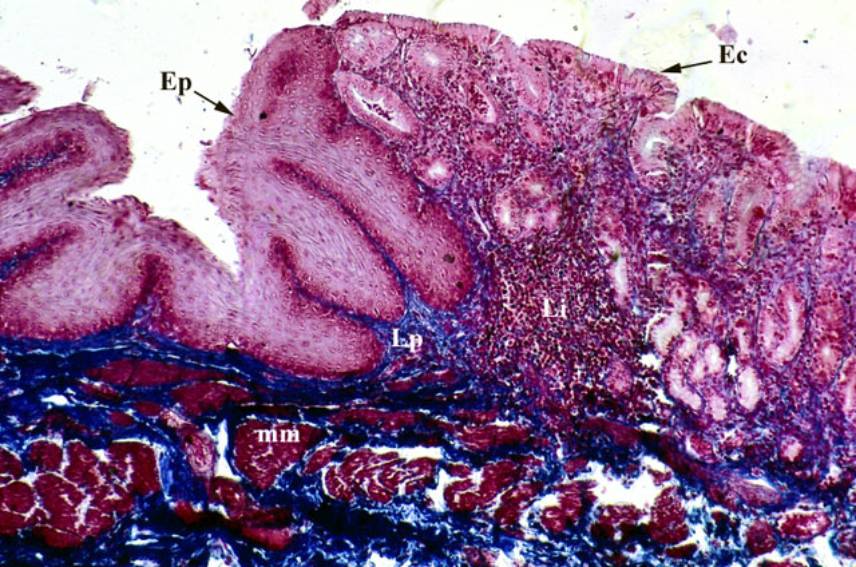 STOMACOCARDIAS
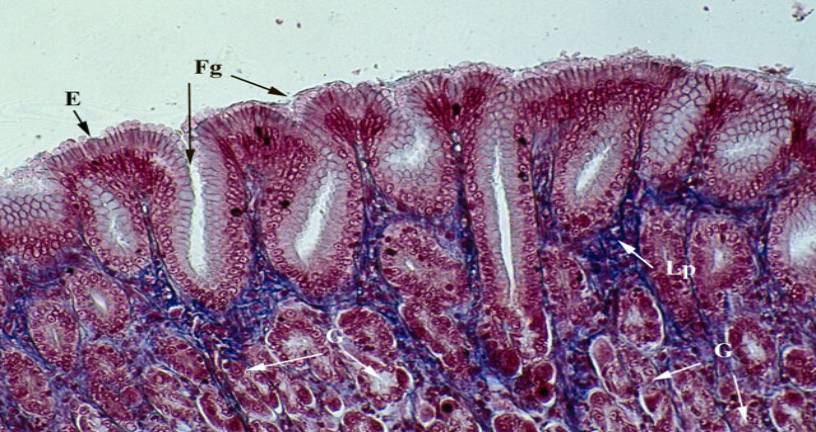 GHIANDOLE  GASTRICHE
Nella LAMINA PROPRIA della Tonaca Mucosa, sono localizzate le GHIANDOLE GASTRICHE 

Esistono differenti tipologie ghiandolari nell’ ambito delle diverse porzioni dello Stomaco:

- GHIANDOLE CARDIALI (nel Cardias);
- GHIANDOLE GASTRICHE PROPRIAMENTE 
  DETTE (del Corpo e del Fondo);
- GHIANDOLE PILORICHE (nel PILORO)
STOMACOCORPO
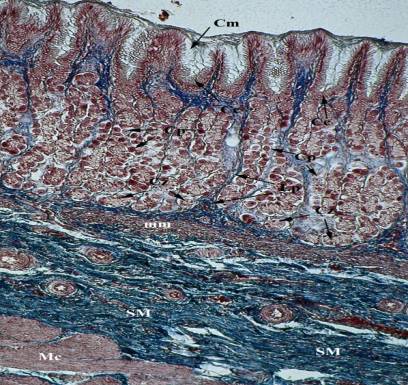 GHIANDOLE  GASTRICHEpropriamente dette (cOrpo e fondo)
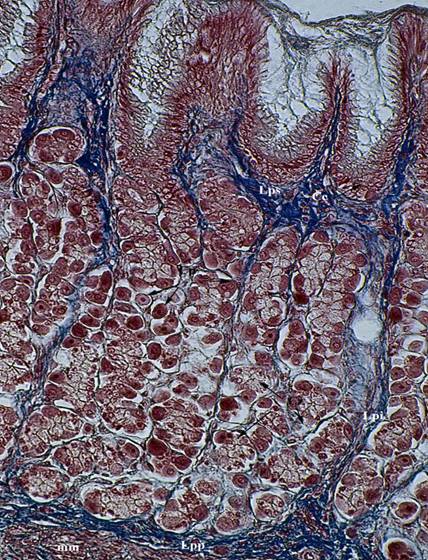 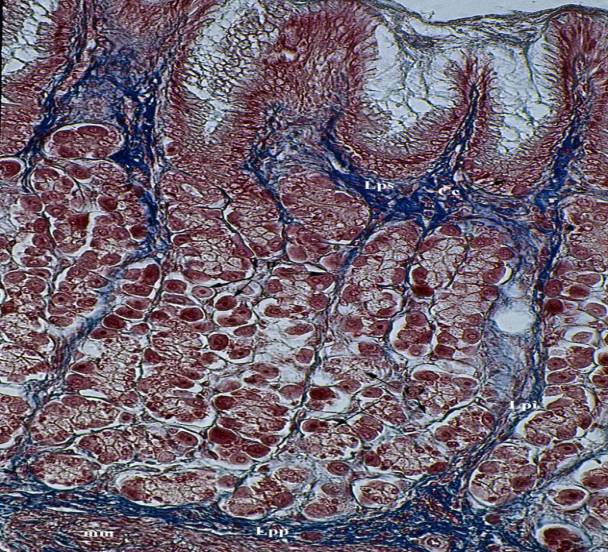 GHIANDOLE GASTRICHE PROPRIAMENTE DETTE
Sono TUBULARI SEMPLICI e presentano dalla superficie del lume verso la profondità:
CELLULE MUCIPARE del COLLETTO che secernono Muco Acido che facilita la fuoriuscita del secreto nel lume
CELLULE PRINCIPALI, che producono Enzimi DIGESTIVI (PEPSINOGENO poi attivato a PEPSINA e RENNINA)
CELLULE PARIETALI (o di RIVESTIMENTO), che producono Cationi H+ rendendo l’ ambiente acido (pH 2)
CELLULE ARGENTAFFINI (secrezione ENDOCRINA, serotonina), per stimolare la Muscolatura Liscia
GHIANDOLE GASTRICHE PROPRIAMENTE DETTE
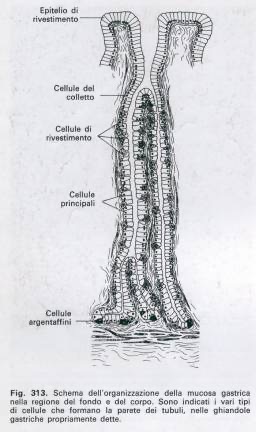 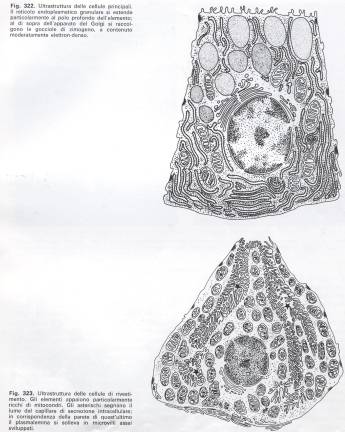 CELLULE PRINCIPALI
 pepsinogeno
 rennina (per la digestione delle proteine del latte nel neonato)
CELLULE PARIETALI
                   [H+]
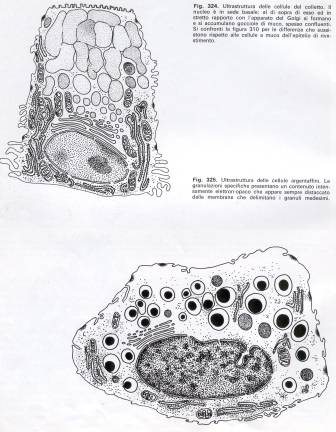 CELLULE
del
COLLETTO
CELLULE
ARGENTAFFINI
PILORO
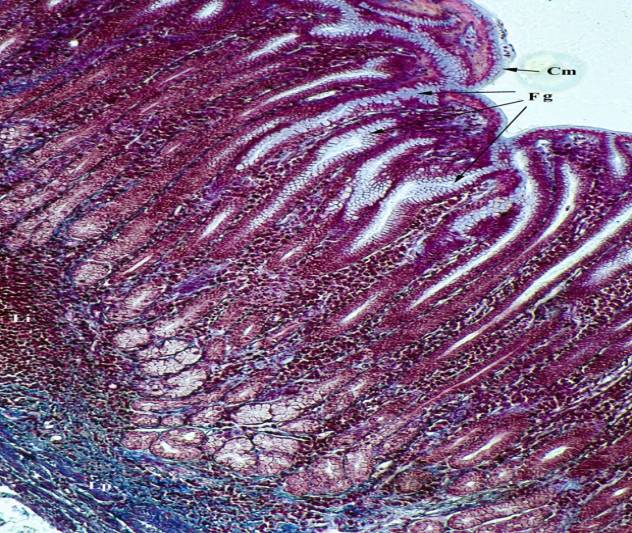 STOMACOVASCOLARIZZAZIONE
L’ apporto ARTERIOSO fa riferimento a tutt’e tre le ARTERIE del TRIPODE CELIACO.
Il DRENAGGIO VENOSO si riversa, prevalentemente tramite la VENA MESENTERICA SUPERIORE e la VENA SPLENICA, nella VENA PORTA del Fegato.
Il DRENAGGIO LINFATICO afferisce a LINFONODI della PICCOLA e GRANDE CURVATURA, che a loro volta afferiscono ai LINFONODI AORTICI